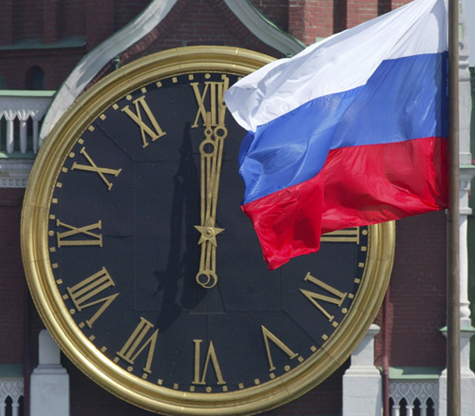 Я ПРЕЗИДЕНТ!МОЯ ПРЕДВЫБОРНАЯ ПРОГРАММА!
Авторы: ученик 9В класса 
 МОБУ гимназии №25
 Ильин Ярослав
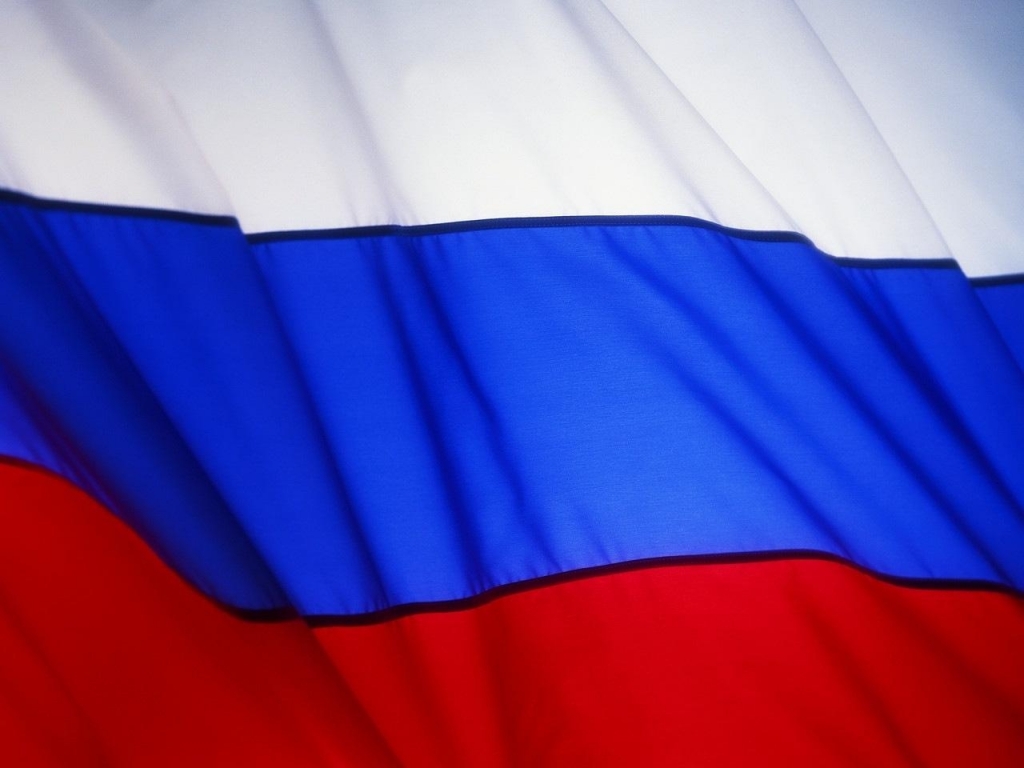 Наша страна прошла долгий путь становления и теперь её судьба в наших руках!
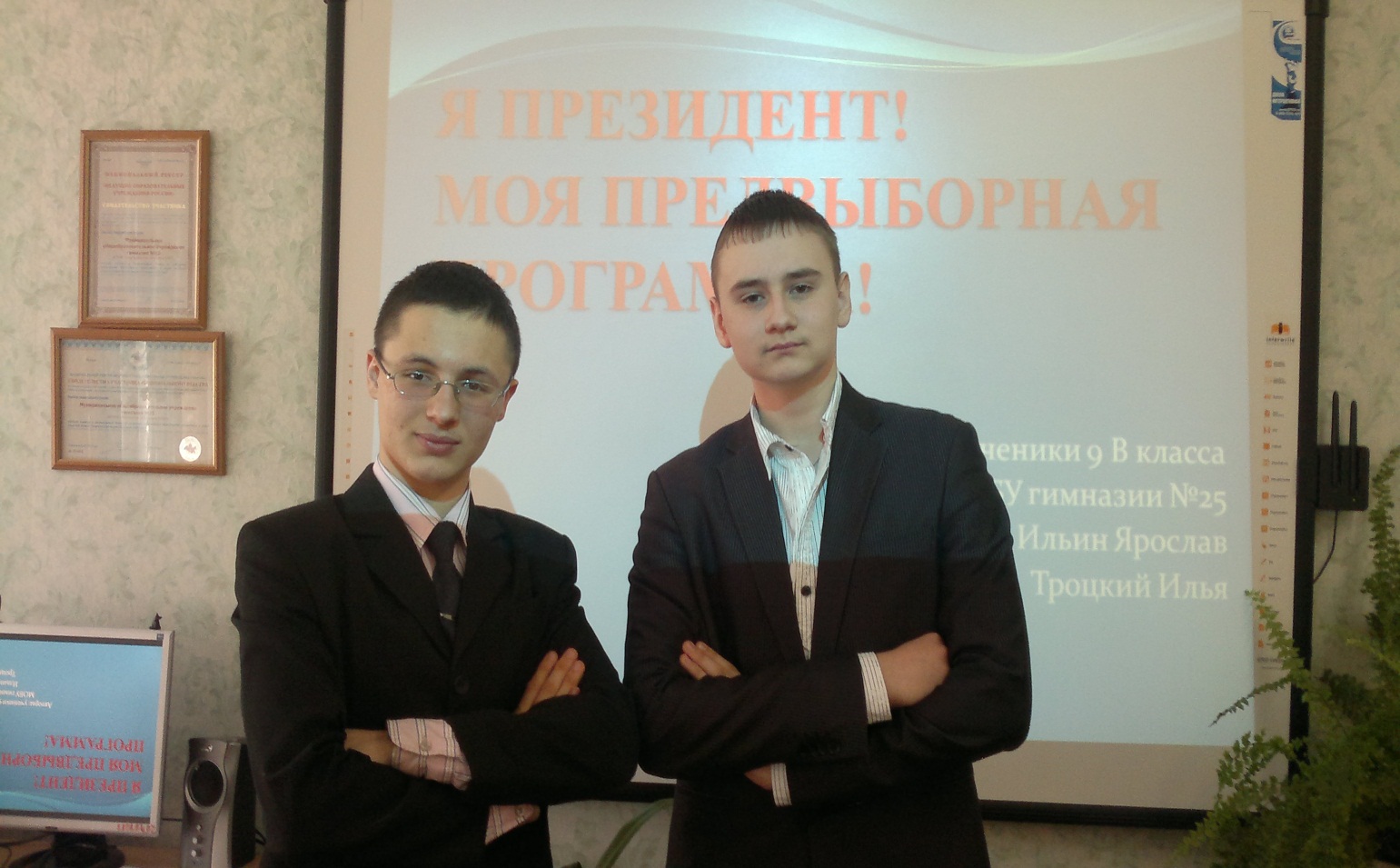 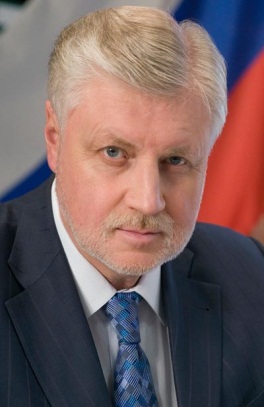 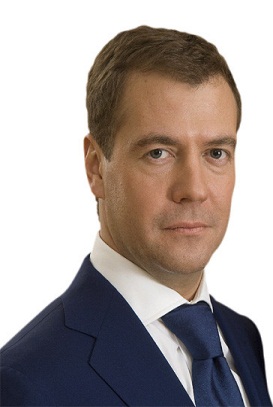 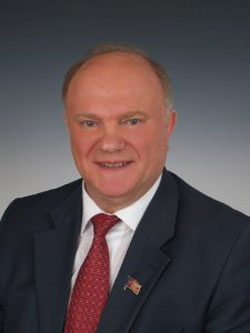 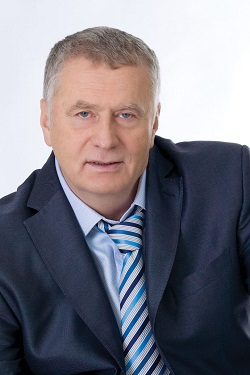 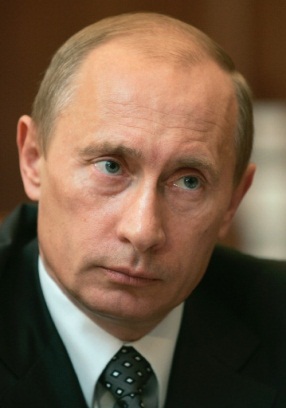 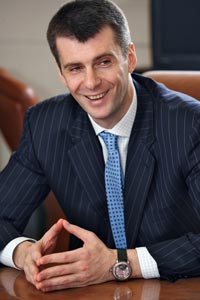 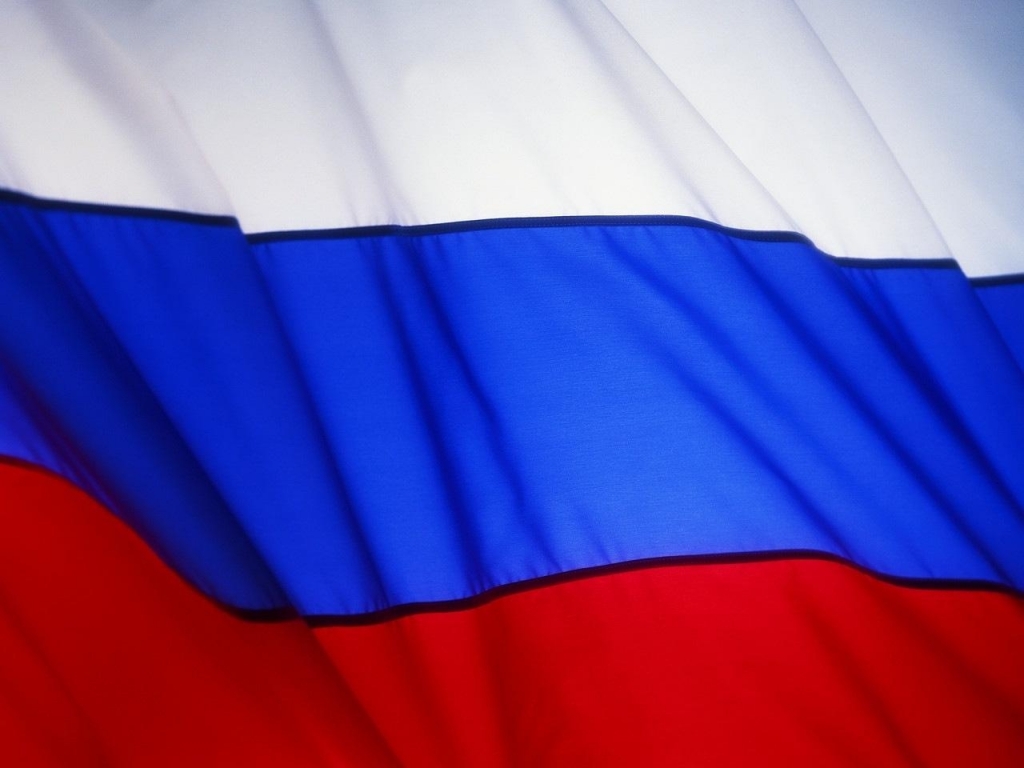 Программа:
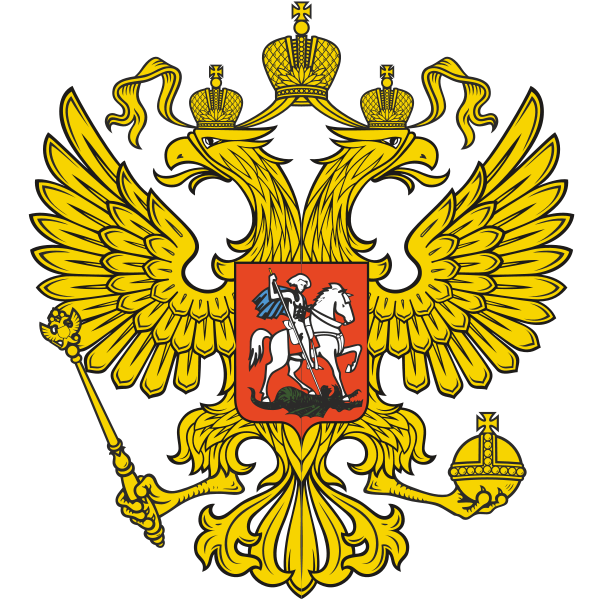 1)Курс на укрепление


2)Экономика для народа


3)Будущие реформы
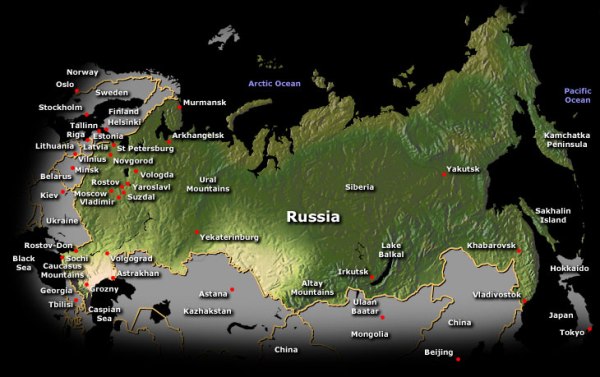 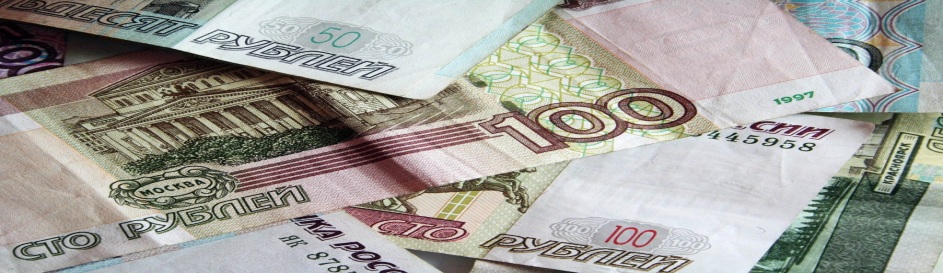 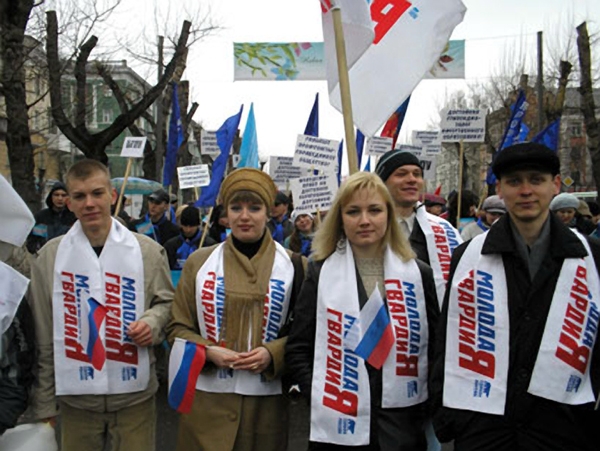 Взять курс на укрепление страны, а именно:
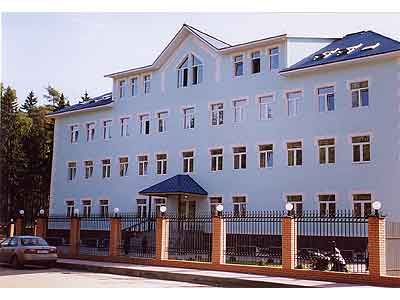 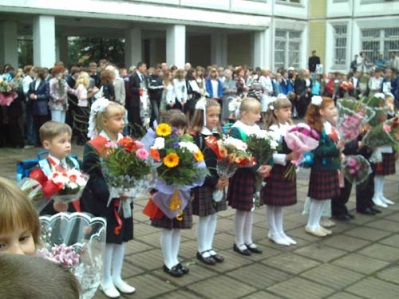 1) повысить уровень грамотности  населения 


2) защитить и восстановить культурные и духовные ценности


3)сохранить малые народности их культуру и быт
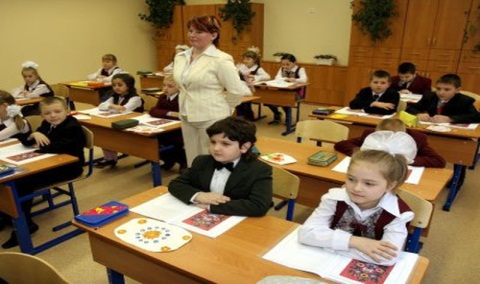 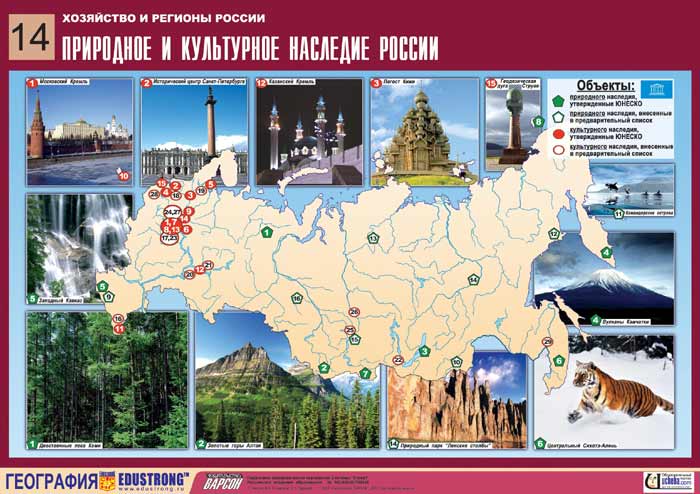 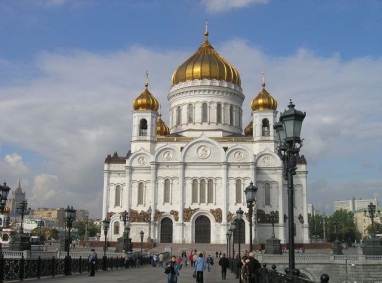 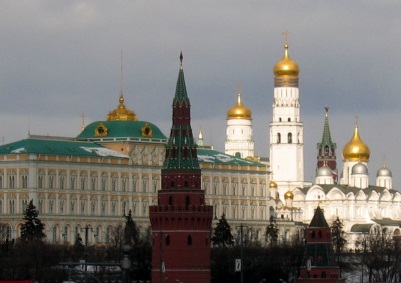 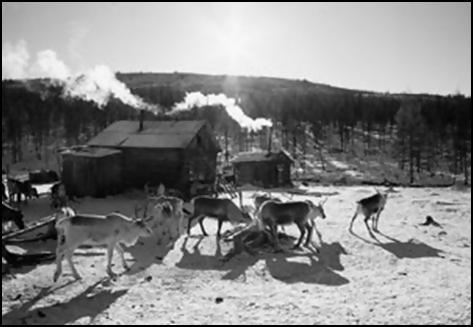 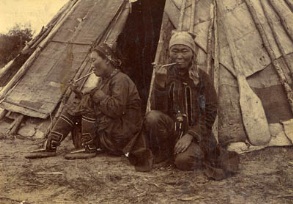 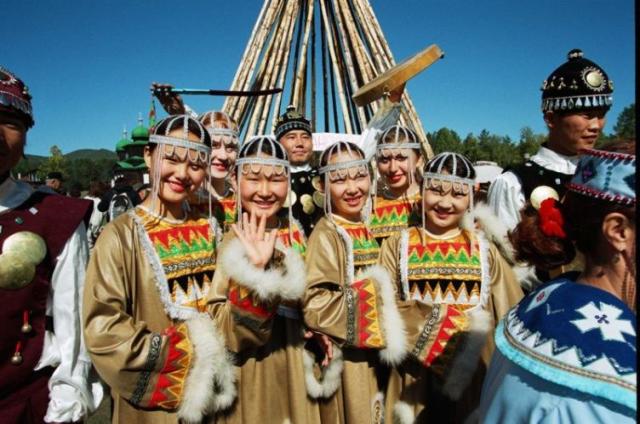 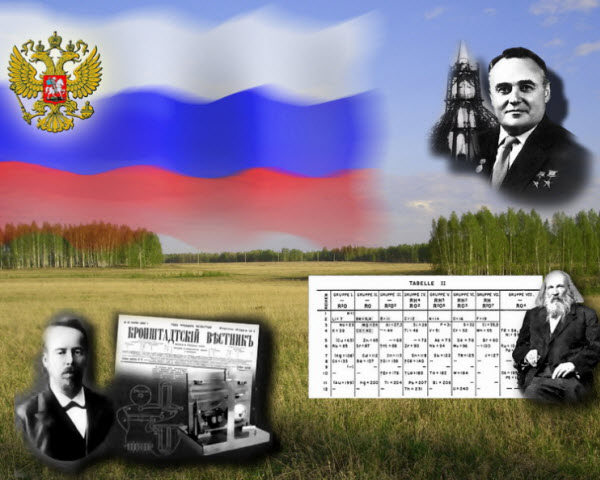 4)обеспечить поддержку центрам науки



5) отказаться от  вступления в ВТО




6) развить инфраструктуры
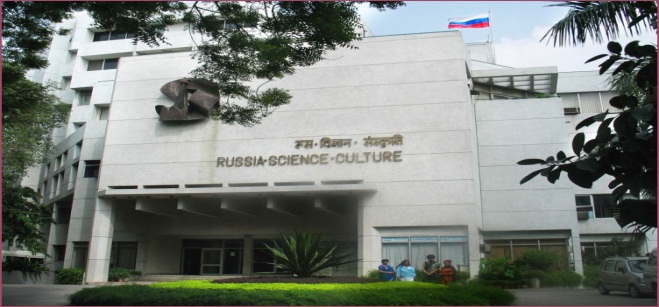 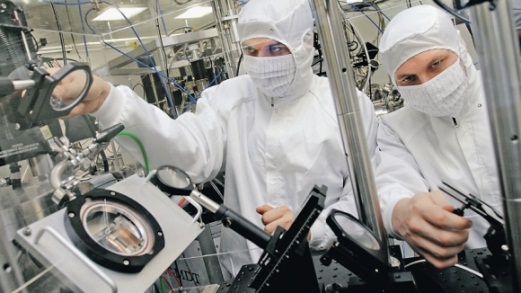 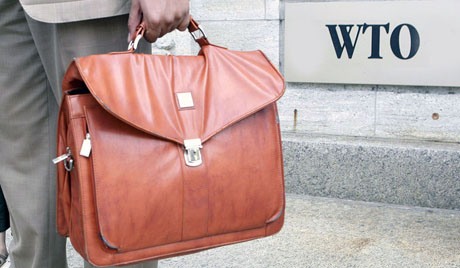 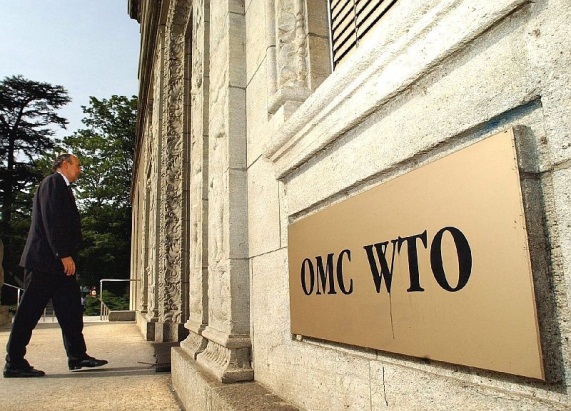 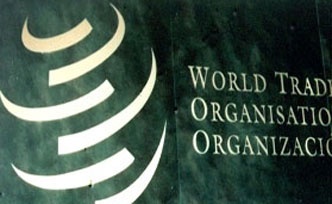 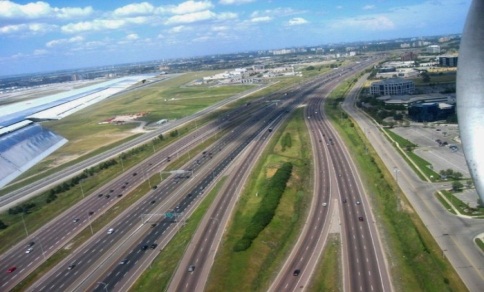 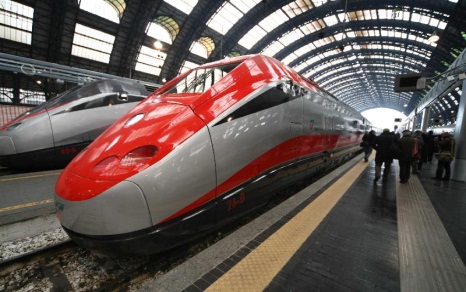 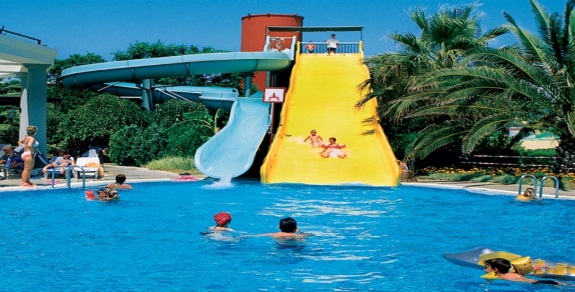 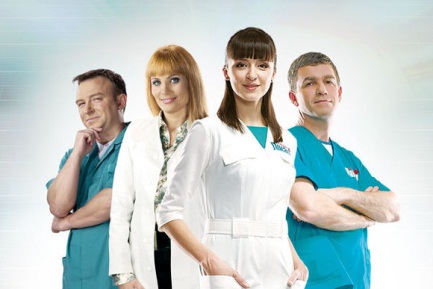 Экономика для народа:
1)минимальный уровень зарплаты будет не ниже прожиточного минимума примерно 16-20 тысяч рублей
2)восстановить и создать новые предприятия
3)снизить ставки по кредитам
4) зарплаты будут повышены: медикам, педагогам, соц. работникам, работникам культуры, военным.
5)будет введен налог на роскошь
6)освободить от уплаты налогов малоимущих граждан и многодетных семей
7)прекратить рост цен на основные потребительские товары
8)снизить тарифы на все коммунальные услуги
9)оставить пенсионный возраст без изменений 
10)пенсии будут выше прожиточного минимума
11)повысить стипендии студентам
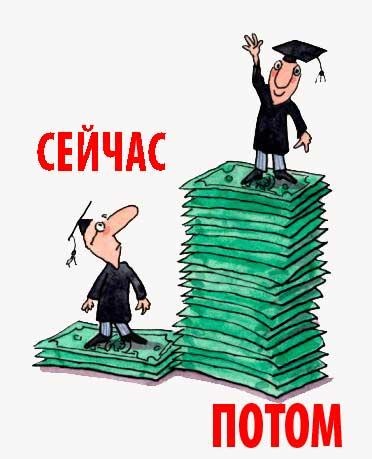 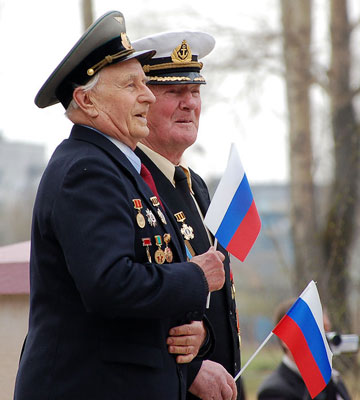 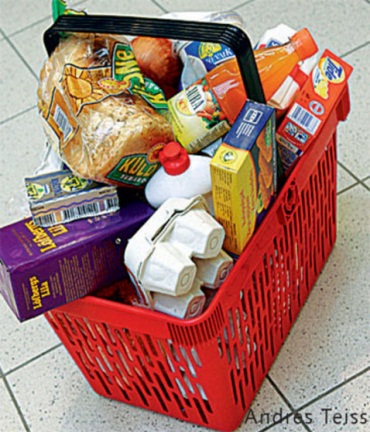 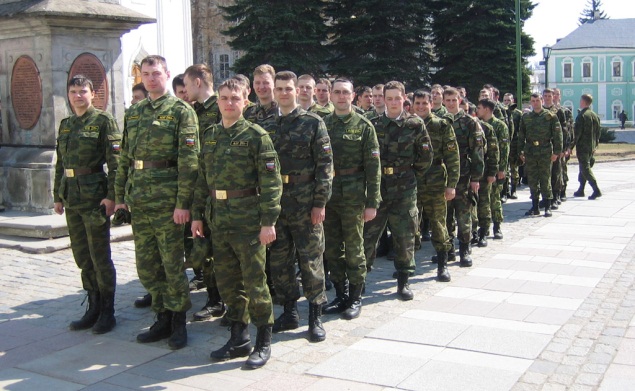 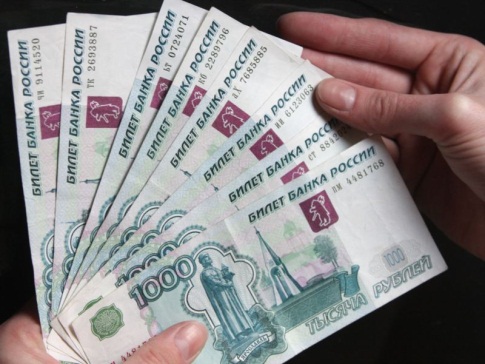 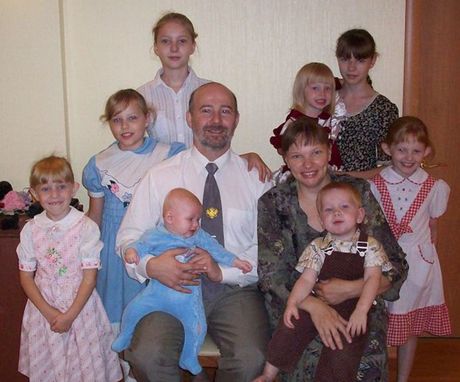 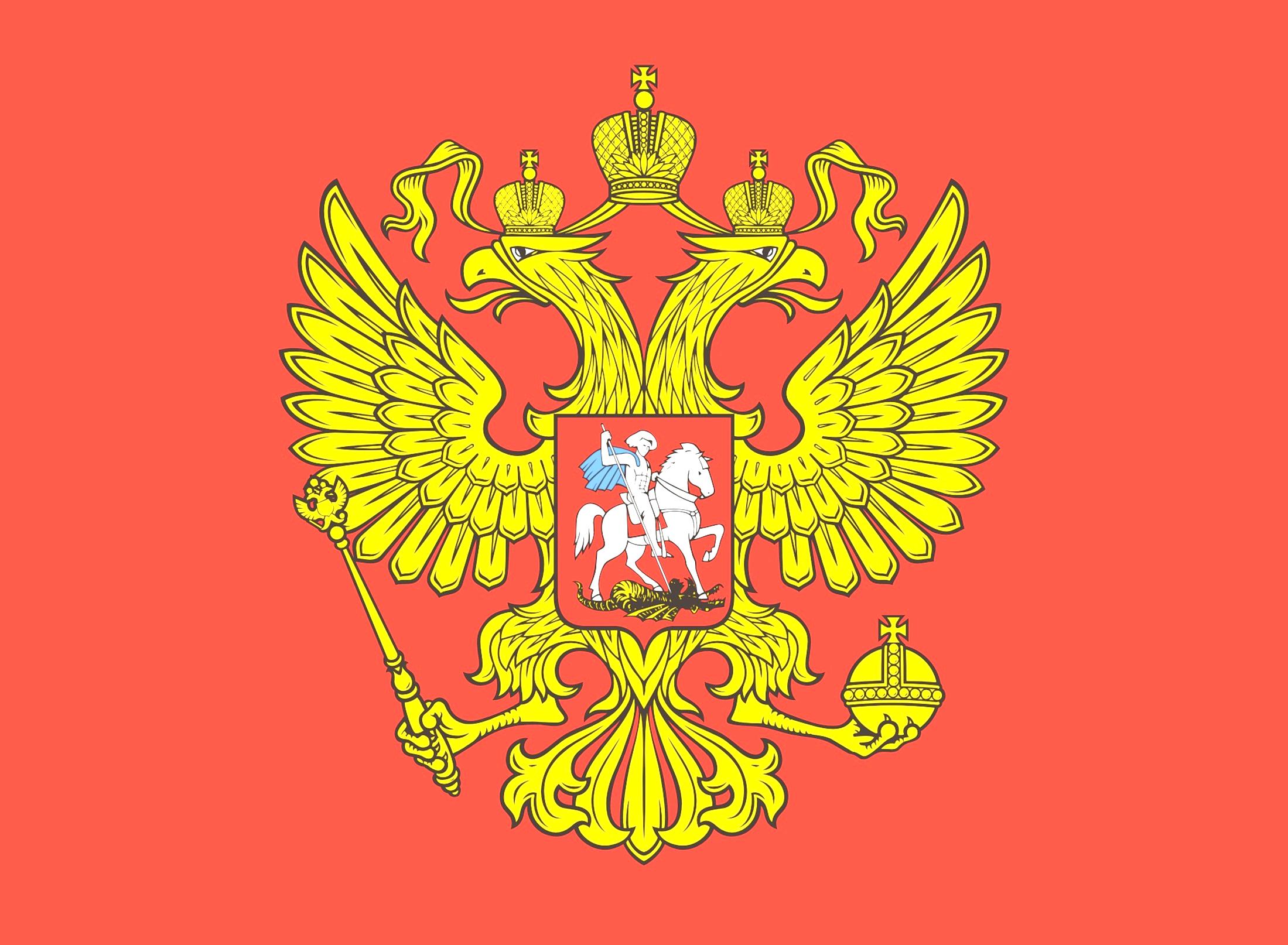 Также  мы проведём:
1)реформу образования в ходе которой будут  отменены ГИА  и ЕГЭ  
2)реформу здравоохранения целью которой станет понижение цен на лекарственные препараты, переоснащение медицинского автопарка, оснащение больниц современным оборудованием в кротчайшие сроки.
3)военную реформу задачей которой станет кадровое переоснащение, ограничение  поставок военной техники за границу.
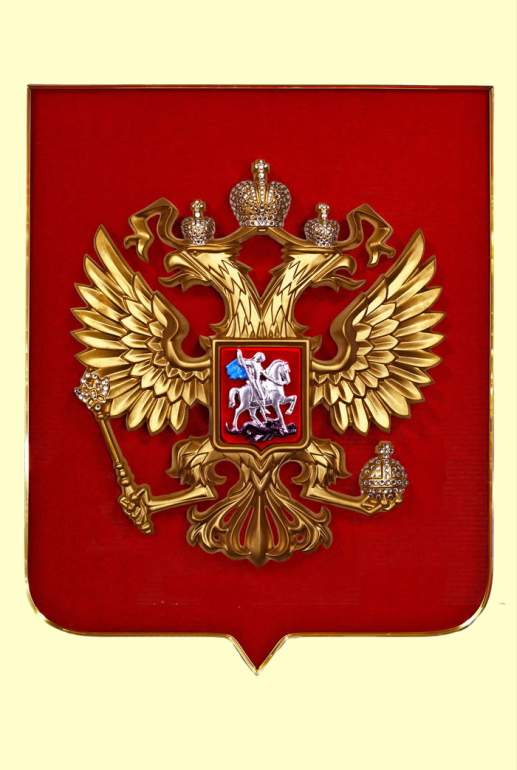 4) избирательную реформу результатом которой должно  стать возвращение графы «против всех» в избирательный лист, упрощение процедуры регистрации партий.
5)референдум целью которого станет введение статьи о смертной казни за особо тяжкие преступления и преступления против русского народа.
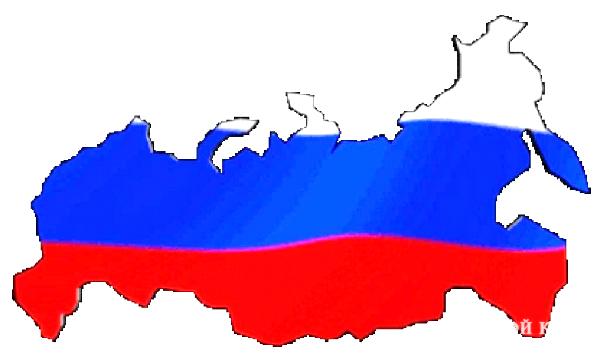 Из всей программы мы сделали    такой вывод:
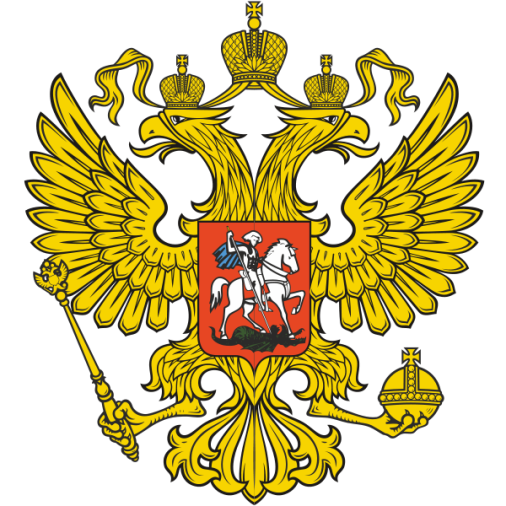 что Росси нужен сильный лидер способный поднять страну с колен. Новый президент обязан стратегически мыслить и самое главное эффективно действовать в новых социально экономических условиях!